LA MEDICINA MAYA Y LA MEDICINAOCCIDENTAL : DOS PARADIGMAS COMPLEMENTARIOS
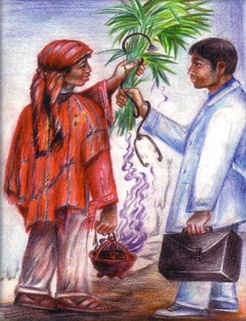 AREA DE TRABAJO
ÄREA k’ICHE’ DE QUETZALTENANGO Y TOTONICAPAN

ÁREA MAM DE QUETZALTENANGO
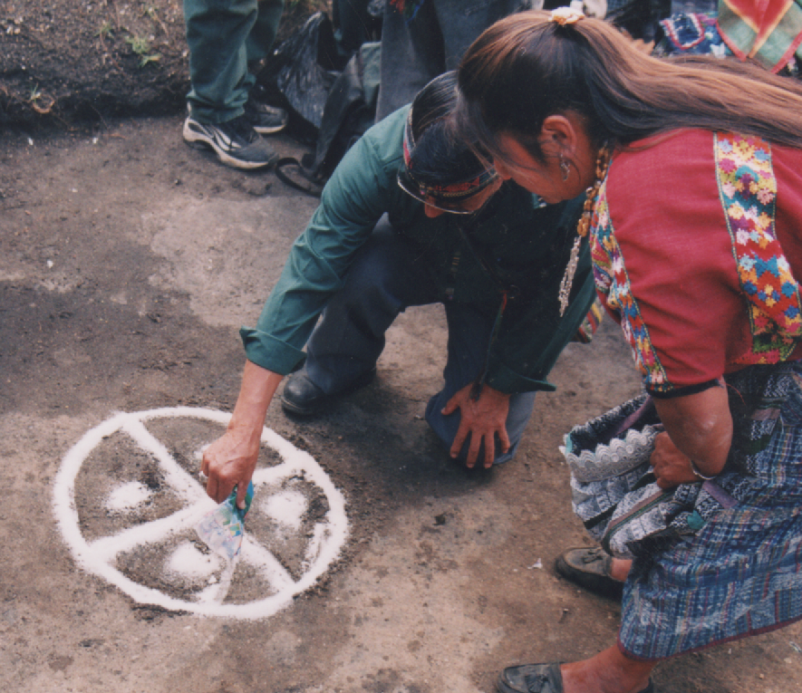 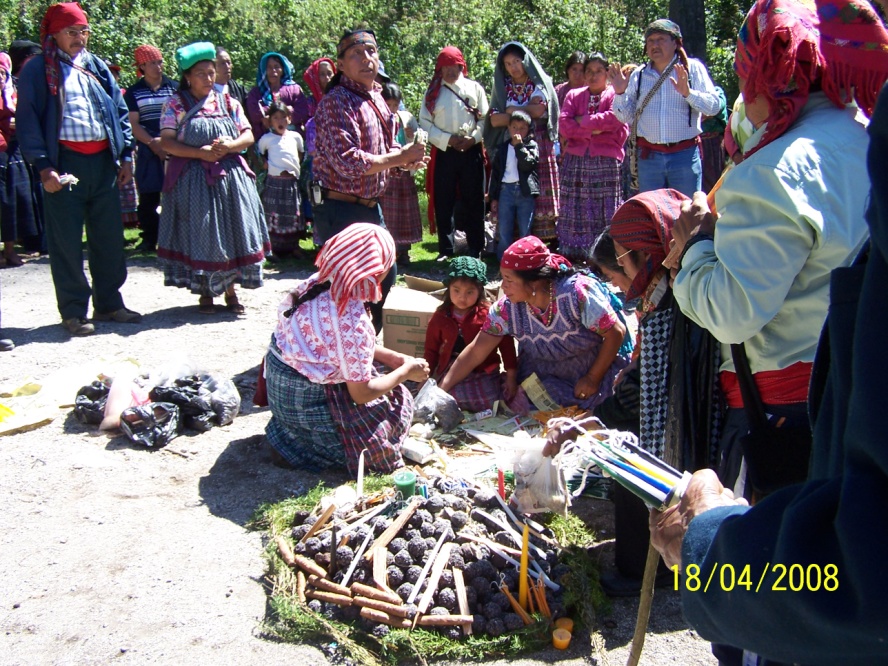 AREA GEOGRÁFICA
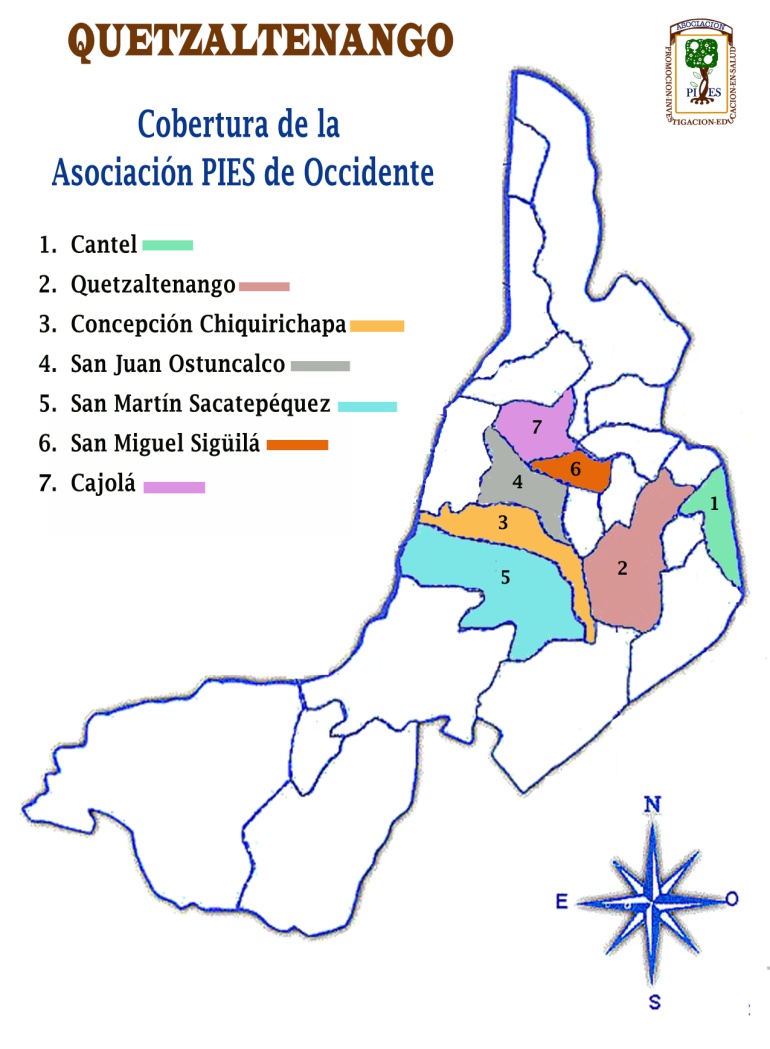 COBERTURA
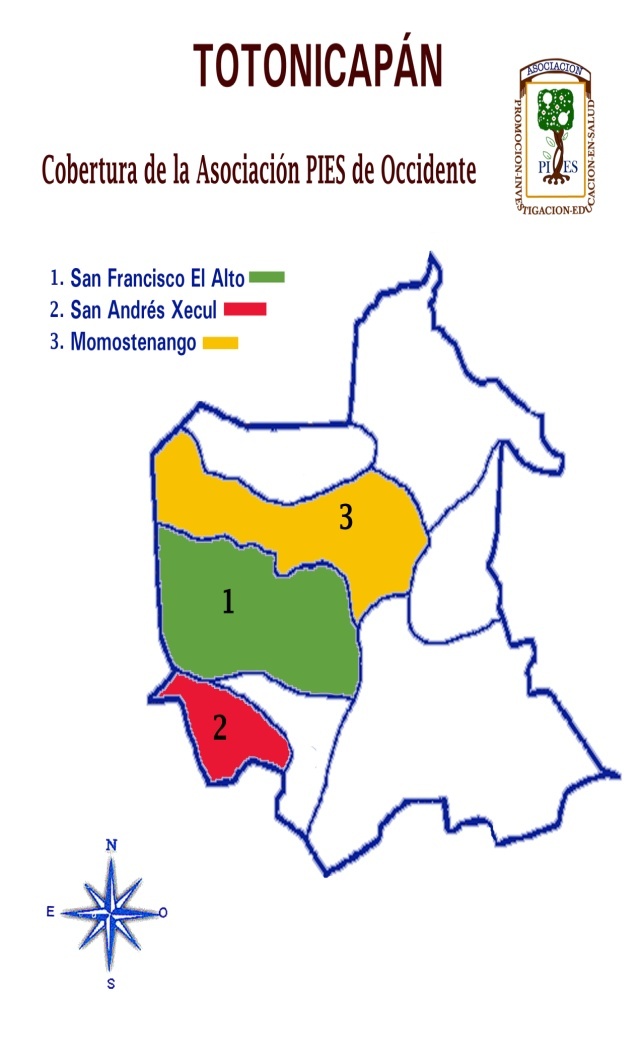 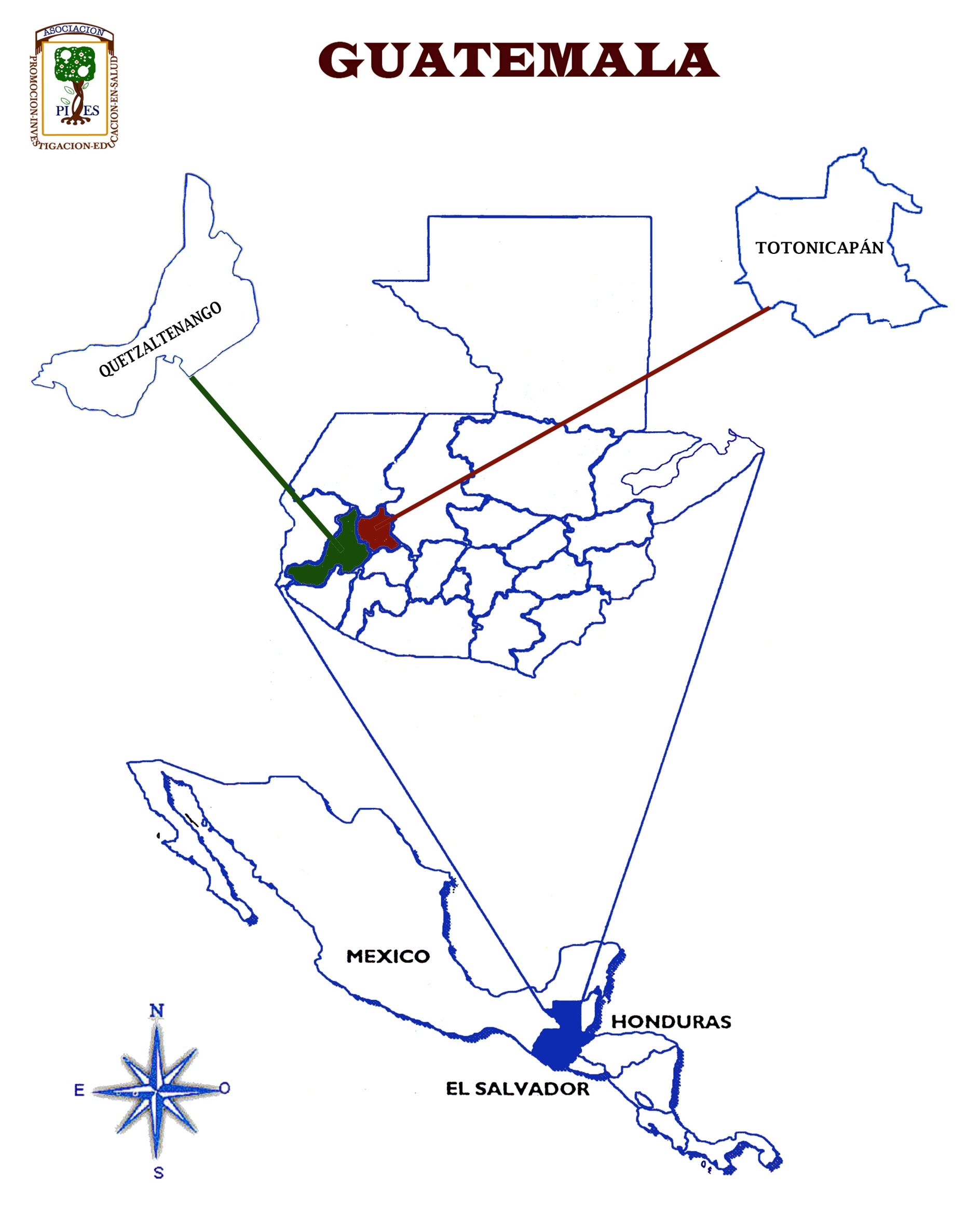 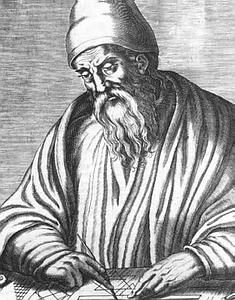 Ciencia:
Toda forma posible de episteme, sin restricciones, o sea todo conocimiento que funde su legitimidad, por una parte en la evidencia de una realidad determinada, y por la otra, en su organización objetiva, metódica y sistemática.
E. Nicol

la observación rigurosa y sistemática de un fenómeno, por lo que debe ser un conocimiento basado en la experiencia sensible, esto es, un tipo de experiencia verificable, repetible y comunicable 
Galileo
LA MEDICINA OCCIDENTAL Y LA MEDICINA MAYA: DOS PARADIGMAS COMPLEMENTARIOS
Sistemas diferentes
			
			Occidental		Maya
	
	Ud. Biológico		Holistico
	Mecánico			Sistémico
	Positivista(Materia) 		Energía (espíritu)
	Matematizable		Explicable
   Racionalista			Subjetivo
	

 Eficacia farmacológica		Eficacia simbólica (te)

	
	Curar (individuo)		Equilibrio (sistema)


	Salud 	 enfermedad	        Armonía 	desequilibrio
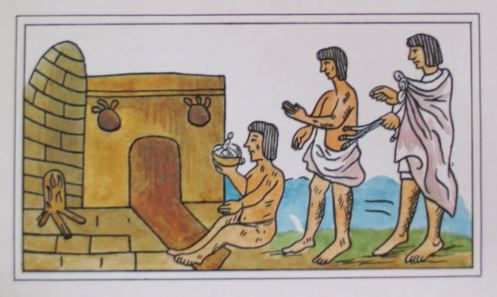 PROBLEMAS
Sus especialistas están desorganizados.
Sus conocimientos no están sistematizados
La filosofía esta desapareciendo.
Hay un sector que rechaza la MM
FORTALEZAS
Es un sistema 
Se mantiene su práctica
Es reconocido por la comunidad
Existen sus especialistas
PRINCIPALES ACCIONES DE FORTALECIMIENTO
Se encuentran en un proceso de fortalecimiento organizativo.
Han elaborado una serie de instrumentos para negociar y fortalecerse.
Están en un proceso de sistematización de su práctica médica.
Están en un proceso de reivindicación de su práctica médica
PROBLEMAS
Hay aun mucho desconocimiento sobre la MM.
Hay discriminación y rechazo
Hay descalificación desde la academia
No hay recursos para implementar un modelo de salud donde se complementen ambos sistemas
FORTALEZAS
Existe el marco legal para su implementación (Acuerdos de Paz y Convenio 169 de la OIT)
Existe el área de medicina popular, tradicional y alternativa en el MSPAS
Existe cierta voluntad por parte del actual gobierno para fortalecer la MM
Experiencias importantes de fortalecimiento cultural y/o medicina tradicional
Cuentan con un plan estratégico
Se ha conformado el Concejo de Médicos Mayas (Komon kech ajkunanelab’ mayab´)
Han organizado jornadas médicas
Han participado en talleres de fortalecimiento para su práctica médica.
Han participado en conferencias en la Universidad y médicos de áreas de salud.
CONCLUSIONES Y RECOMENDACIONES
Aun se desconoce mucho de la medicina maya.
La discriminación cultural en general y académica en particular limitan la interacción entre la MM y la MO
Se desconoce el aporte de la medicina maya a la conservación de la salud de la población
Es necesaria mayor investigación sobre la MM. Causas, procesos, lógica de sanación, etc.
Dar a conocer la MM en los ámbitos académicos y de servicios.
Implementar acciones de trabajo coordinado entre especialistas de ambos sistemas.